udocker
Running containers everywhere
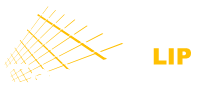 [Speaker Notes: Welcome to udocker]
udocker is a tool to run containers in user spacewithout Docker without privileges without sysadmin assistance
udocker empowers users to run applications encapsulated in Docker containersbut can be used to run any container that does not require privileges
[Speaker Notes: udocker is about empowering users to run applications encapsulated in Docker containers 
and to enable them do it by themselves everywhere]
How does it work
Download udocker
Using udocker get a container image:
Pull containers from dockerhub
Load containers saved by Docker
Import containers exported by Docker
Import an OS filesystem tarball
Use udocker to run the container
[Speaker Notes: Download udocker and you are ready to go
udocker offers a subset of docker functionalities to get containers and run them
With udocker you can pull container from dockerhub, gitlab or other repositories
You can also:
load containers saved by docker 
Import containers exported by docker
And Import os tarballs

finally you can execute the containers
Everything is done in user space and without additional software or privileges]
Commands
udocker load
	udocker images
	udocker rmi
	udocker ps
	udocker rm
udocker syntax is simple:

	udocker search
	udocker pull
	udocker create
	udocker run
	udocker import
[Speaker Notes: udocker offers a subset of docker functionalities to get containers and run them

The udocker syntax is simple and if used Docker before it will look familiar]
udocker is not limited to specific technologies such as namespacesudocker can run in many Linux systems both new and old: Ubuntu 14, Ubuntu 16, Ubuntu 17, CentOS 6, CentOS 7,  Fedora, etcand is well suited for: computing farms , gridsGPU  computing
[Speaker Notes: Unlike other tools
udocker is not bound to a single specific Linux kernel technologies such as Linux namespaces

Therefore udocker can run containers in CentOS 6, older Linux kernels and is well suited 
to run on batch systems, farms, grids and HPC

udocker is also being used within production to support GPU computing]
udocker integrates technologies and can run your applications using several methods
ptrace
shared lib interception
user
namespaces
[Speaker Notes: Udocker integrates several execution methods that have different capabilities and advantages.

The three execution methods currently supported are

* ptrace
* shared library call interception
and
* user namespaces]
pull
import
load
store
extract
container
layers
flattening
create
udocker local repository
prepare
OS system trees
run
Linux
ptrace
shared lib interception
rootless
namespaces
access
[Speaker Notes: How does it work in detail
Docker images are made of layers and metadata
Regardless of how obtained they are stored in the udocker repository usually under $HOME/.udocker
The command create takes an image name & tag, reads the corresponding layers and produces a flattened directory tree that is also stored under $HOME/.udocker
The command run launches executables from within a directory tree]
Examples
[Speaker Notes: Lets see some examples]
https://github.com/indigo-dc/udockerudocker running containers everywhere
INDIGO - DataCloud receives funding from the European Union’s Horizon 2020 research and innovation programme under grant agreement RIA 653549
[Speaker Notes: For further information visit us at github.com

Thank you for attending]
All seamlessly integrated
pull
import
load
udocker local
repository
Linux
ptrace
shared lib interception
rootless
namespaces
[Speaker Notes: Everything is
seamless integrated by udocker
and
packaged to run easily in the most popular Linux distributions]
Execution Engines
All seamlessly integrated
pull
import
load
run
Linux
ptrace
shared lib interception
rootless
namespaces
Local repository
By default is under $HOME/.udocker
Contains Docker images structured as layers
They are identified by an image name and tag
Layers can be extracted and overlapped to produce a directory tree
This process is called flattening
The content of the file system trees can then be execute with the run command
Under a chroot like environment
[Speaker Notes: udocker offers a subset of docker functionalities to get containers and run them]
Execution
The run command provides a chroot like environment to execute programs in the flattened directory trees
The run command does not provide isolation between the container and the host, only mimics a chroot
No privileges are involved therefore actions that only the root user can perform will likely not work within udocker
Execution Engines
ptrace is the default method
Intercepts system calls and changes pathnames 
Works in most circumstances but can be slow
library call interception
Override of shared library functions
Host performance in most cases faster than ptrace
rootless namespaces
Uses namespaces but without root privileges
Closest to what Docker does
[Speaker Notes: The udocker execution methods are named execution engines
Currently three are supported
ptrace is the default method and offers a balance between performance and functionality
library call interception is faster than ptrace and in most cases can offer native host performance
rootless namespaces are the closest to the real docker but suffer from several limitations, this is a recent development and not yet extensively tested]
Issues and limitations
ptrace
Performance varies across applications
Relies on complex stack rewriting 
library call interception
Does not offer root emulation or capabilities
Issues with applications that also perform themselves shared library call interception
rootless namespaces
Some system calls will not work properly due to the kernel
Some functionalities available in the other methods do not work with rootless namespaces
Recent and not extensively tested
[Speaker Notes: The udocker execution methods are named execution engines
Currently three are supported
ptrace is the default method and offers a balance between performance and functionality
library call interception is faster than ptrace and in most cases can offer native host performance
rootless namespaces are the closest to the real docker but suffer from several limitations, this is a recent development and not yet extensively tested]
Pull container
from dockerhub
$ udocker  pull  ubuntu:16.04
Downloading layer: sha256:aafe6b5e13de557451e1781fe7276620275625f970015cbd10036ab7d8ae27c0
Downloading layer: sha256:0a2b43a726608d3835aa027bbe181624789130c212eb191baa481f1d788a0676
…


$ udocker  create  --name=ub16  ubuntu:16.04
de13a504-dd22-3e77-8fd5-37e3376f703a



$ udocker   -q  run  ub16   cat  /etc/lsb-release
DISTRIB_ID=Ubuntu
DISTRIB_RELEASE=16.04
DISTRIB_CODENAME=xenial
DISTRIB_DESCRIPTION=" Ubuntu 16.04.2 LTS "
Extract it to your home directory
Run a command
in the container
[Speaker Notes: Lets see how easy it is
First we need to download udocker]
$ udocker -q  run  ub16   /bin/bash
root@host:/#   apt-get   update
root@host:/#   apt-get   install  firefox





$ udocker -q  run  --user=$USER \
   --hostenv  --bindhome  --hostauth  ub16
user@host:~$   firefox  --no-remote
Interactive 
shell
Install
software
Use the host environment variables
Mount user
home
Run as 
yourself
Use host 
authentication
[Speaker Notes: Lets see how easy it is
First we need to download udocker]
$ udocker  setup   ub16
execmode: P2

$ udocker  setup  --execmode=R1  ub16


$ udocker -q  run  --user=$USER \
   --hostenv  --bindhome  --hostauth  ub16
root@host:~#   firefox  --no-remote


$ udocker  setup  --execmode=P2  ub16
The current 
engine is ptrace
Select engine 
rootless namespace
Run in the 
same manner
Get back to
ptrace engine
[Speaker Notes: Lets see how easy it is
First we need to download udocker]
https://github.com/indigo-dc/udockerudocker running containers everywhere
INDIGO - DataCloud receives funding from the European Union’s Horizon 2020 research and innovation programme under grant agreement RIA 653549
[Speaker Notes: For further information visit us at github.com

Thank you for attending]